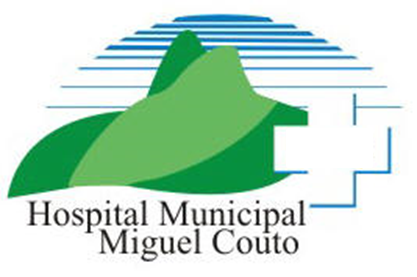 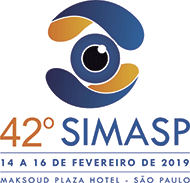 Tatiana Vieira De Freitas Rocha
Hospital Municipal Miguel Couto
ESTRELA MACULARA estrela macular é um acúmulo na mácula de exsudato duro intra-retiniano que descreve um padrão semelhante ao de uma estrela. Esta condição frequentemente ocorre no diabetes, hipertensão, edema retiniano, angiomatose da retina, neuropatia estrelada idiopática de Leber, ou no papiledema crônico resolvido. É causada pelo extravasamento de plasma lipídico e resíduo do soro das arteríolas ou capilares na área macular, mais frequentemente na presença de um disco óptico edemaciado.A estrela macular aparece como exsudato duro e profundo organizado na mácula como raios de uma roda radiando do centro. Elas são de cor branco-amarelada ou cinza-prateada na hipertensão, e serosa no diabetes. Suas densidades variam dependendo do teor de gordura. Elas são localizadas geralmente abaixo dos vasos, sobretudo no lado nasal. Histopatologicamente, são encontradas porções de exsudatos reluzentes contendo macrófagos cheios de lipídios, resíduos de edema, histiócitos e microglia, acumulados na camada  plexiforme externa de Henle. Em geral, estão localizadas em volta de vasos doentes, porém algumas vezes também presentes na camada nuclear interna.
Referência Bibliográfica
1- Dorion, Theo. Manual de Exame do Fundo de Olho – 1 ed. Brazil. 2002
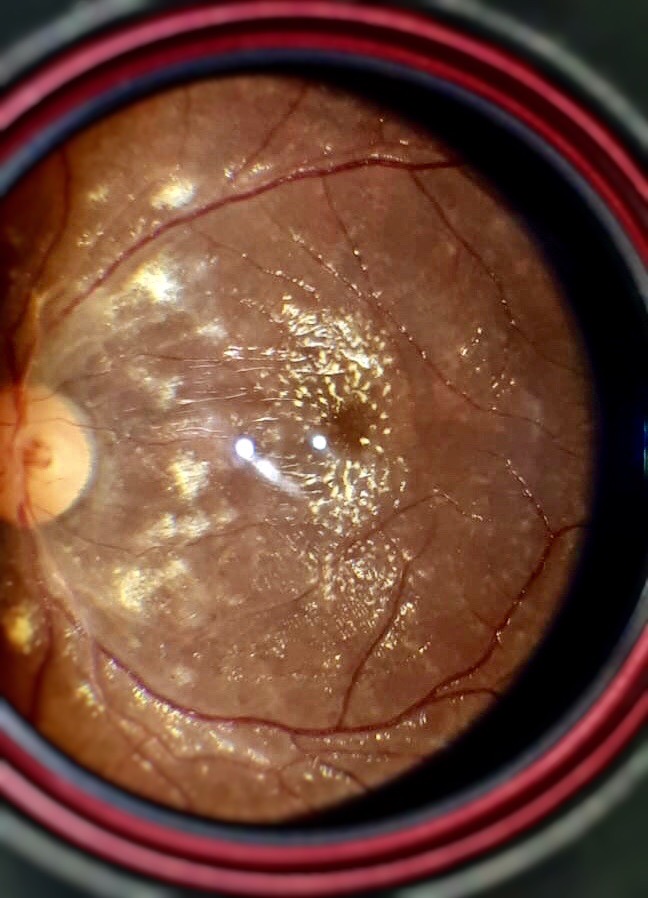